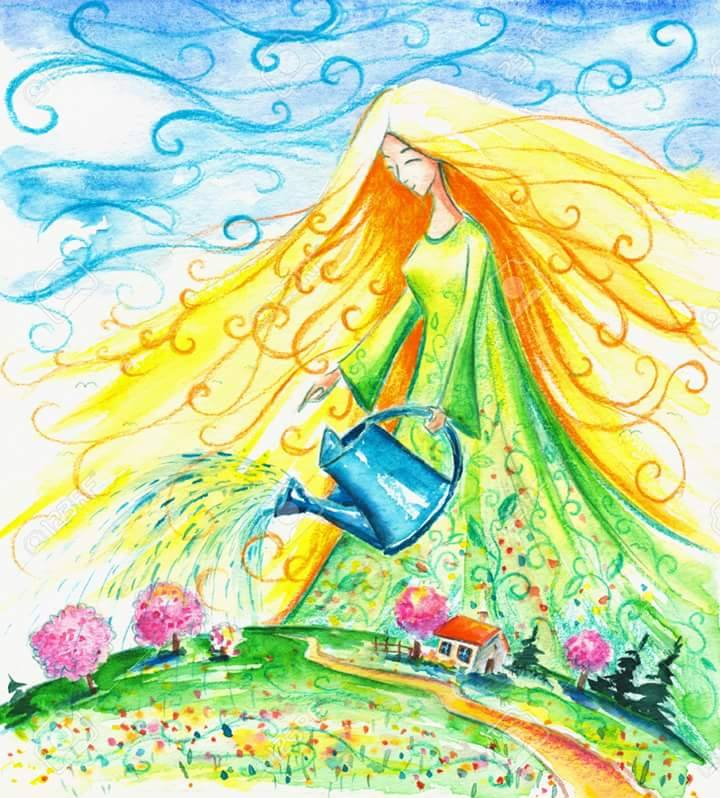 Wiosna 
w ogrodzie
Utworzono przez:
Dorota Wyleżoł
psycholog, logopeda
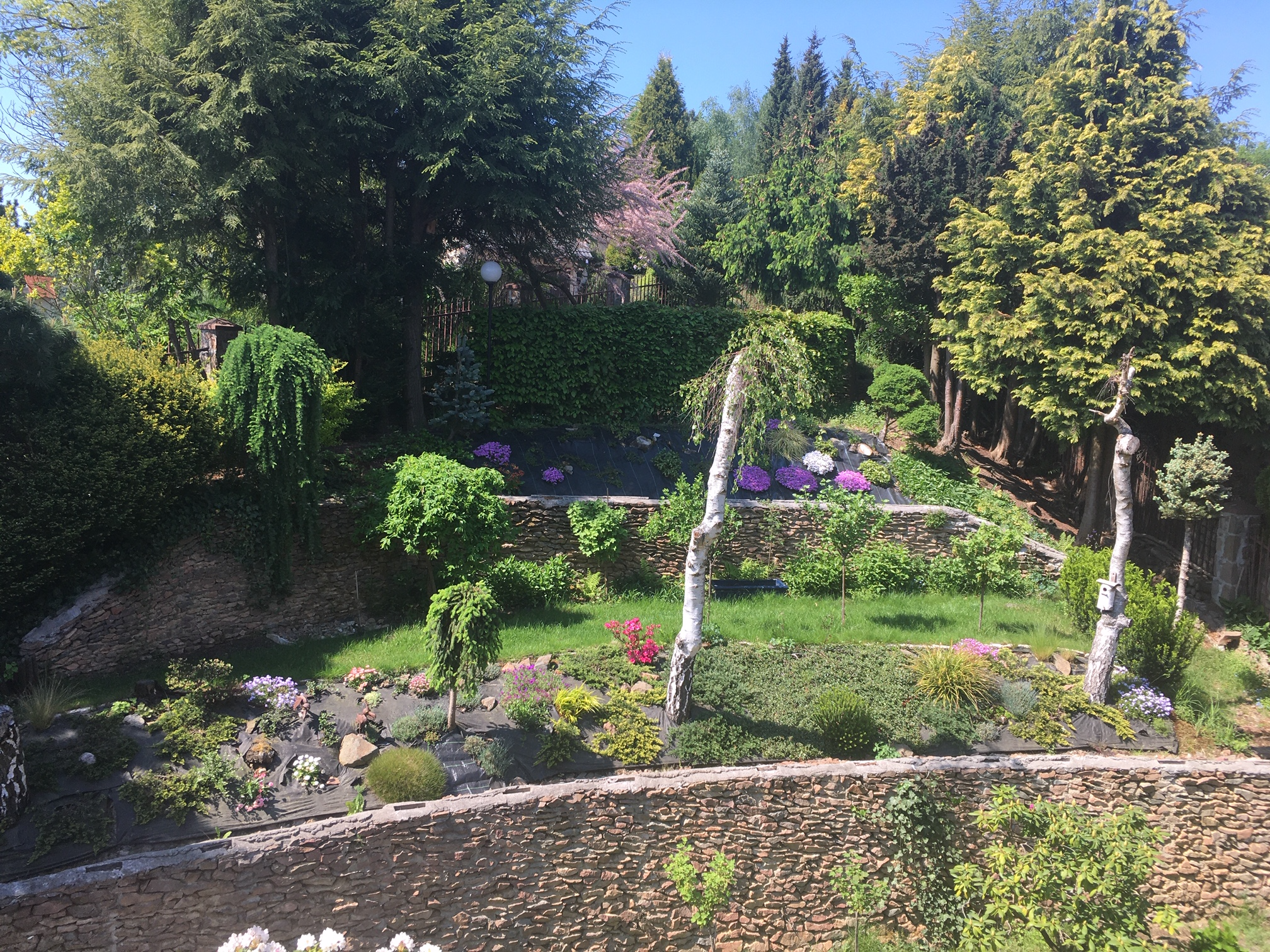 Wiosna zawitała do naszych ogrodów i zaczarowała wszystkie rośliny. Przyjrzyjmy się im uważnie.
STOKROTKA POSPOLITA
Kwiatek ten możemy zobaczyć w ogródku, 
na łące, w parku.
Ma białe płatki 
i żółty środeczek.
Jej kuzynka to stokrotka ogrodowa.
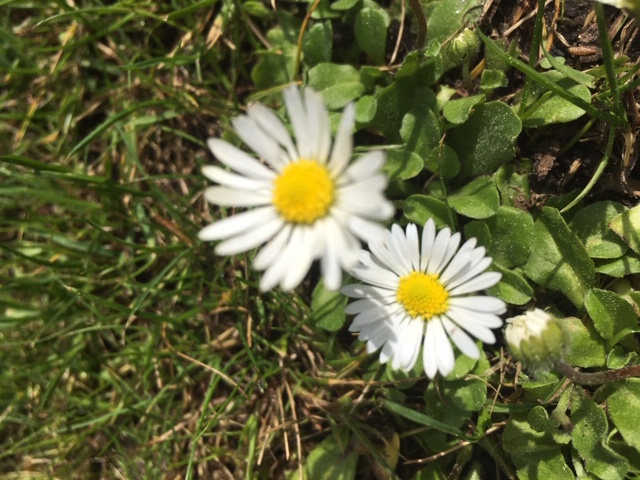 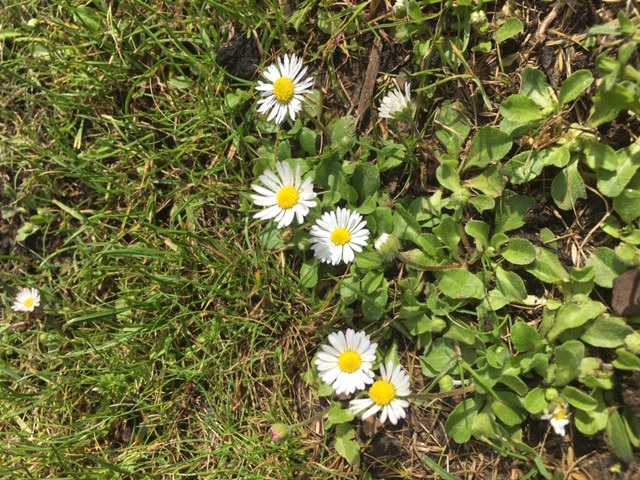 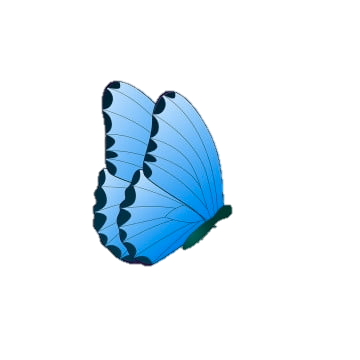 STOKROTKA OGRODOWA
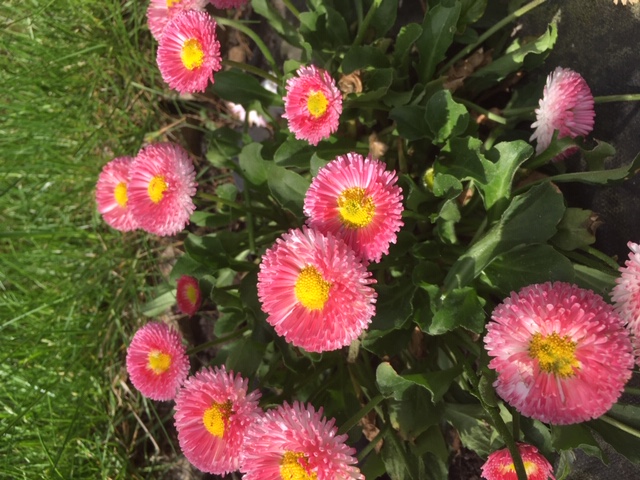 Ta kuzynka ma o wiele więcej płatków. Chyba sto, przecież to STOkrotka.
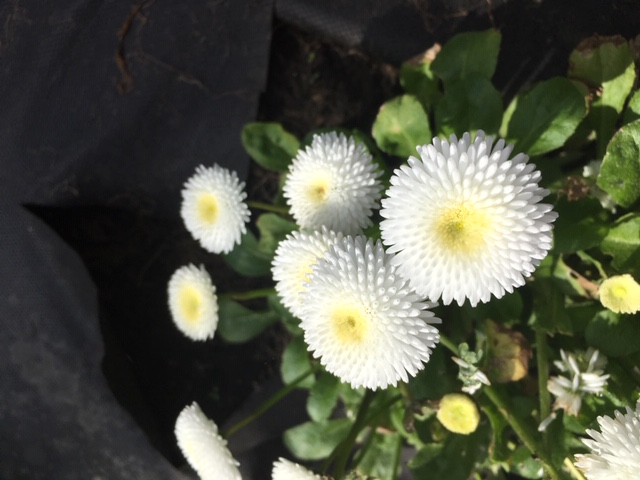 AKSAMITKA
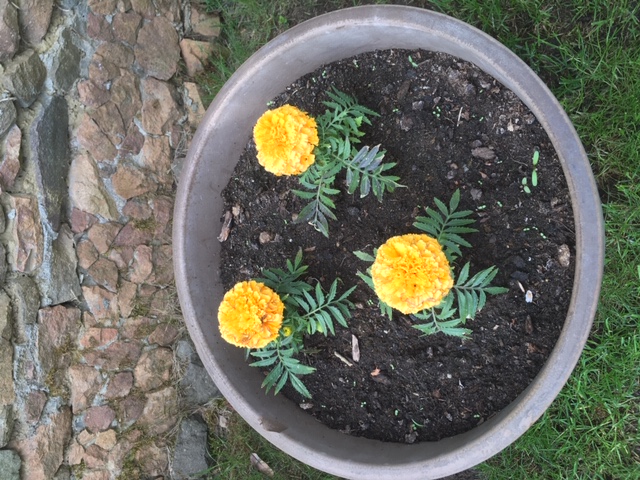 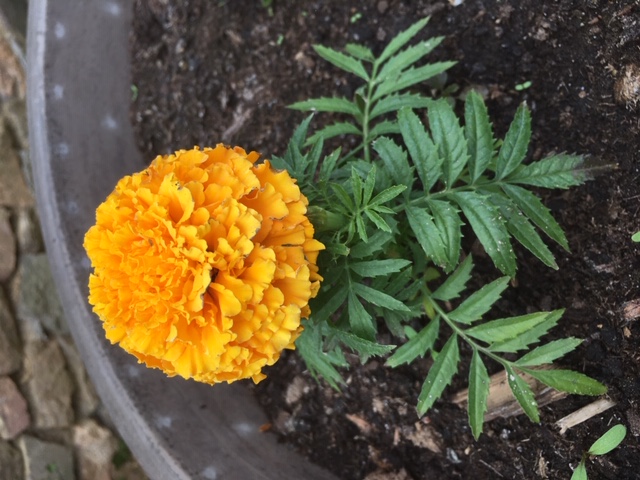 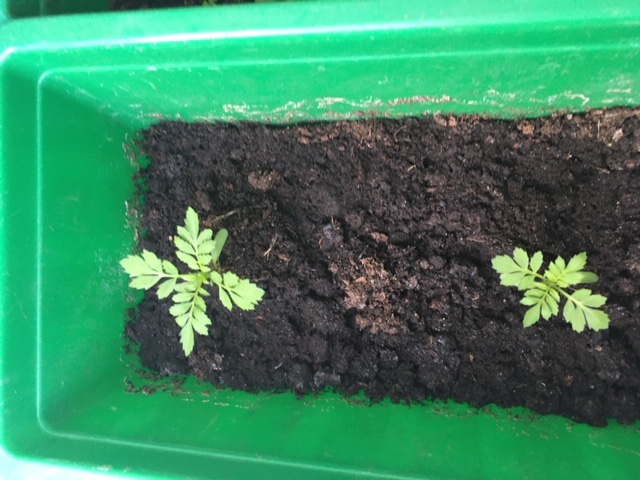 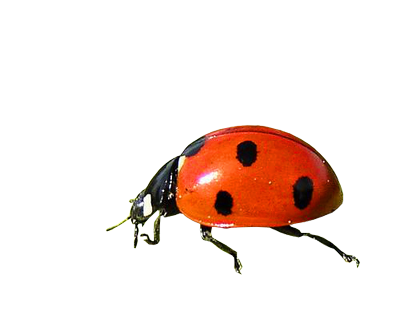 Rosnę…
Rosnę…
I urosłam!
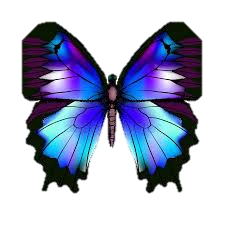 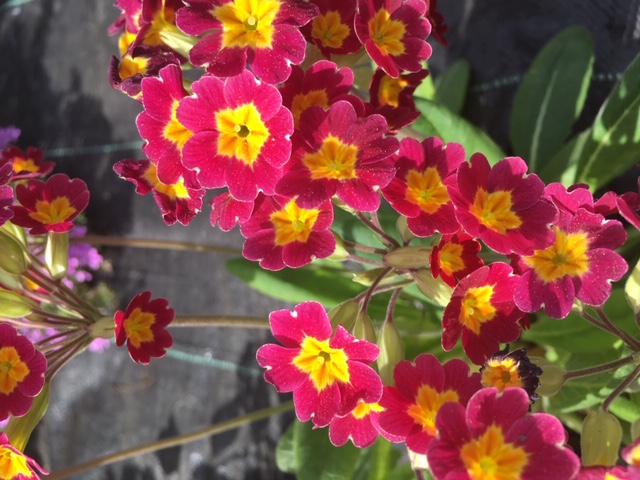 PIERWIOSNEK
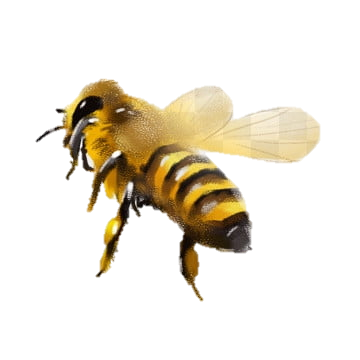 Niektórzy nazywają ten kwiatek Prymulka. Może on mieć wiele kolorów. W ten sposób zachęca owady, żeby na nim usiadły.
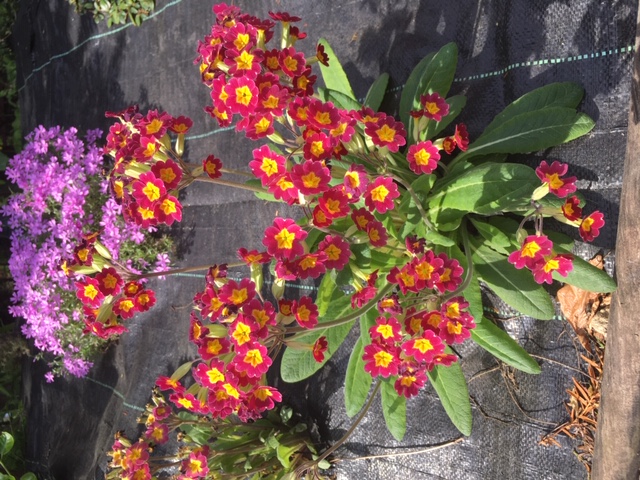 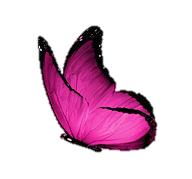 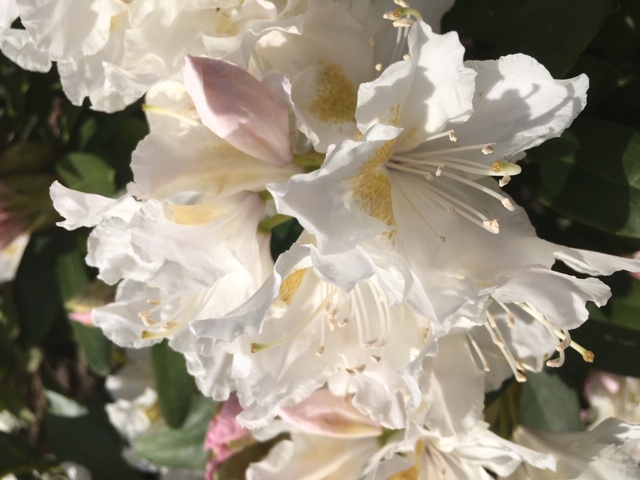 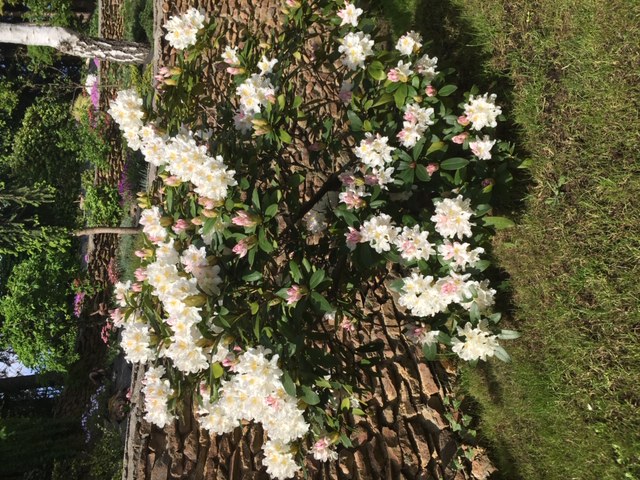 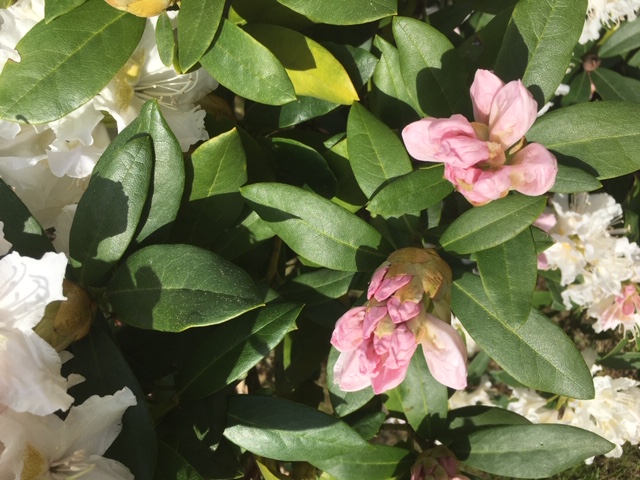 RODODENDRON
I jego mniejszy kolega
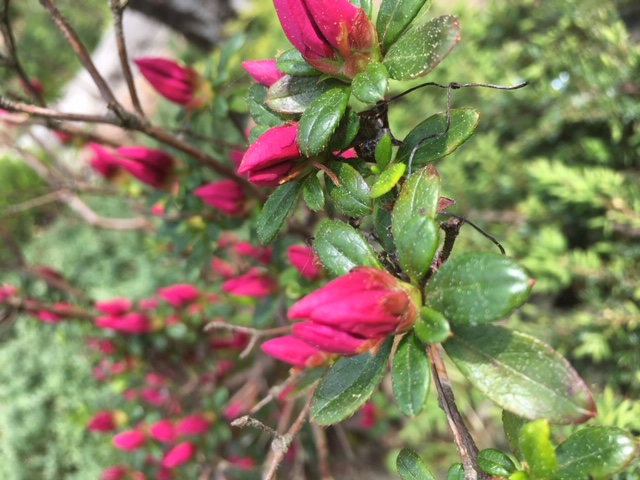 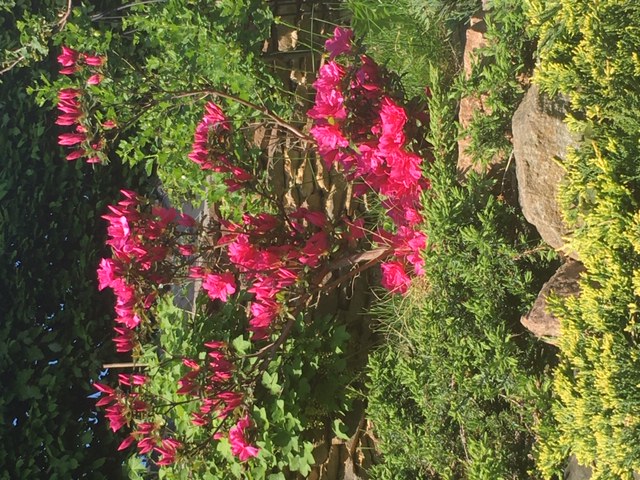 RÓŻANECZNIK JAPOŃSKI
Tyle tu kwiatów. 
Chyba się zgubię.
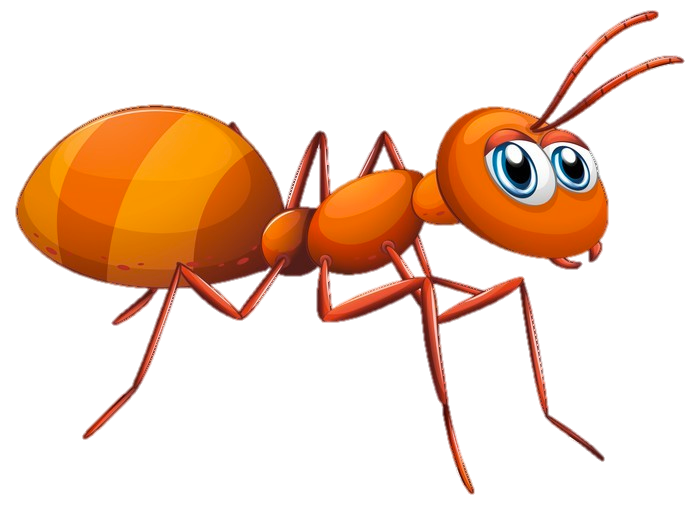 FLOKS SZYDLASTY
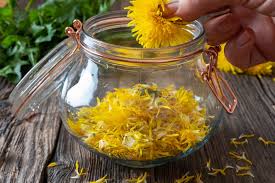 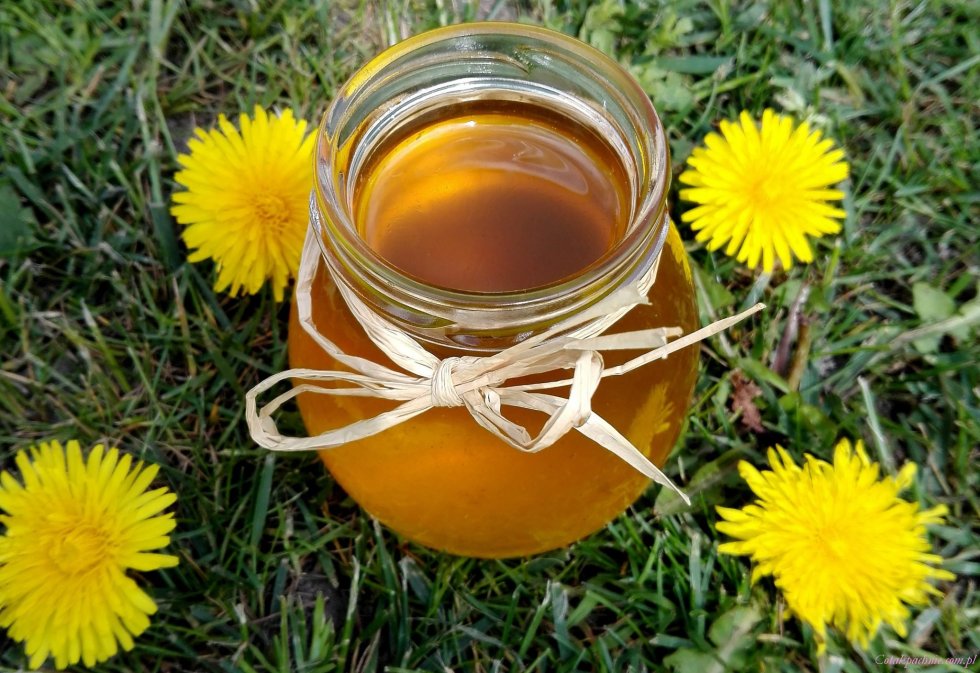 MNISZEK LEKARSKI
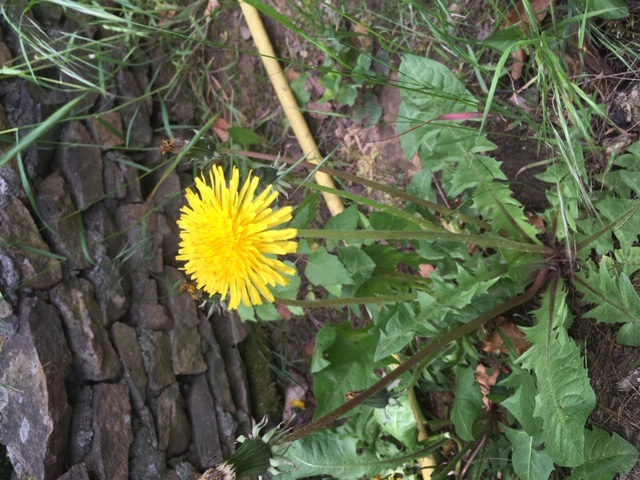 Często nazywamy go po prostu MLECZEM. Można z niego robić bardzo zdrowy syrop.
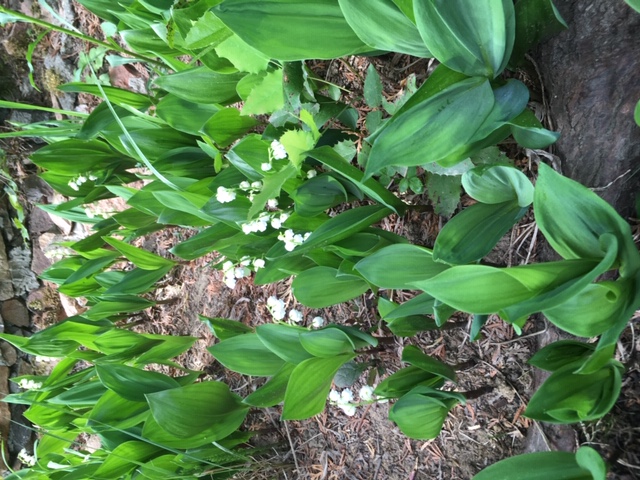 A PSIK!
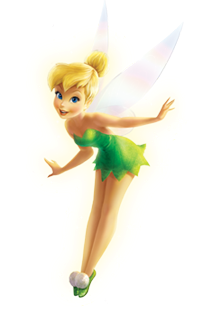 KONWALIA MAJOWA przyciąga swoim zapachem
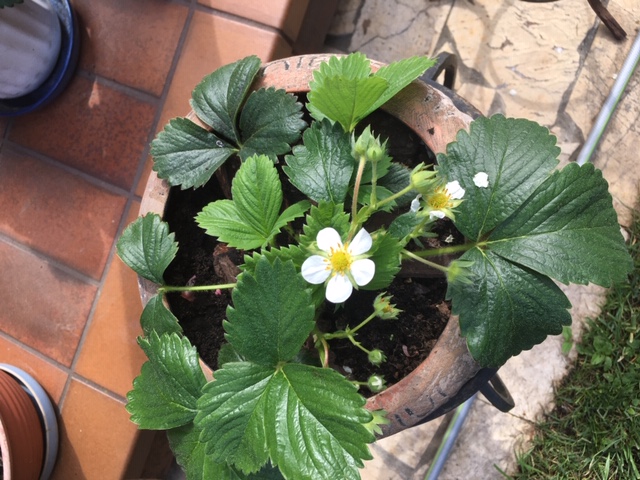 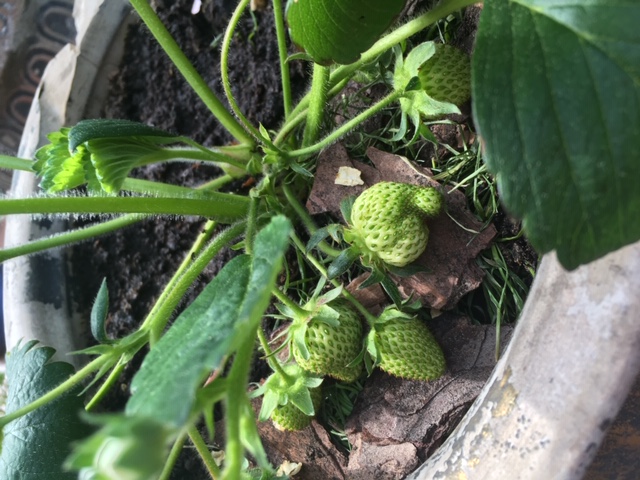 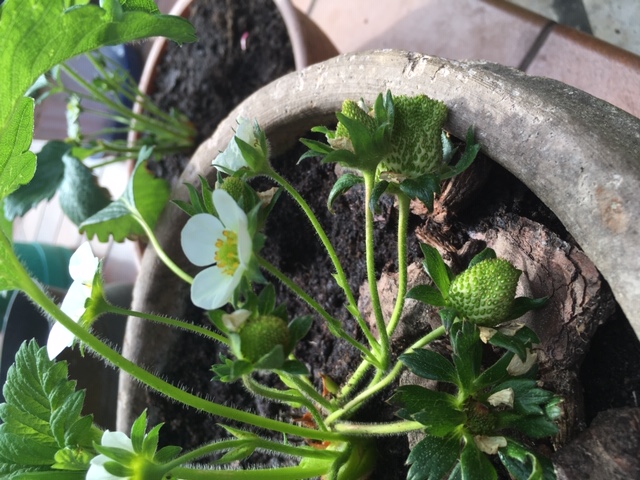 Już nie mogę się doczekać kiedy dojrzeją
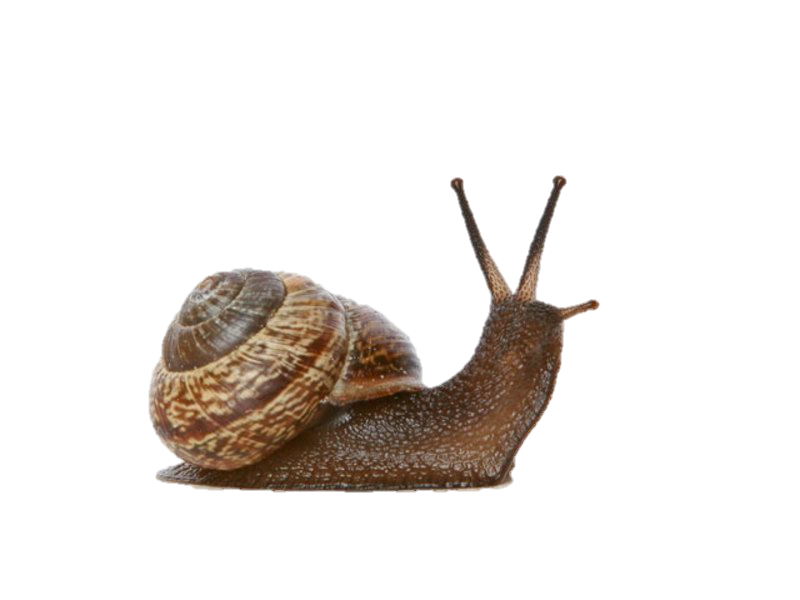 TRUSKAWKA
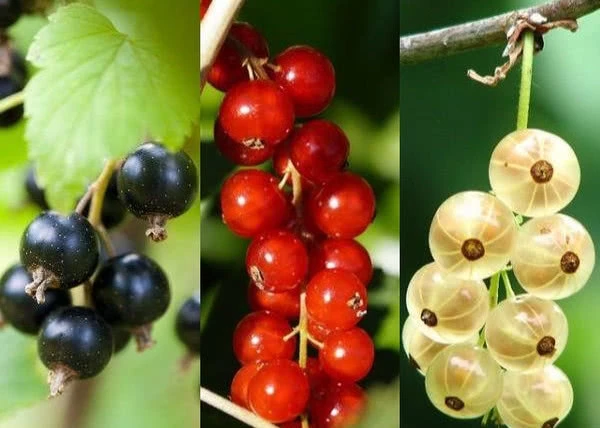 PORZECZKA
Porzeczka, kiedy dojrzeje, może być czerwona, czarna lub złota. 
Na razie jest zielona.
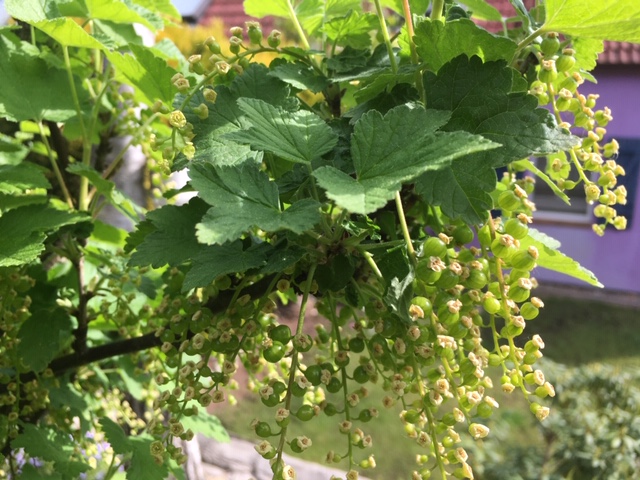 Czy ten owoc musi być taki kwaśny? Nawet kiedy jest dojrzały?
AGREST
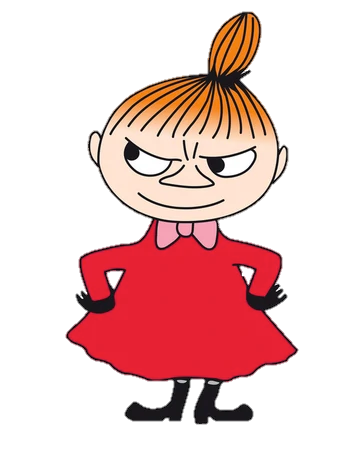 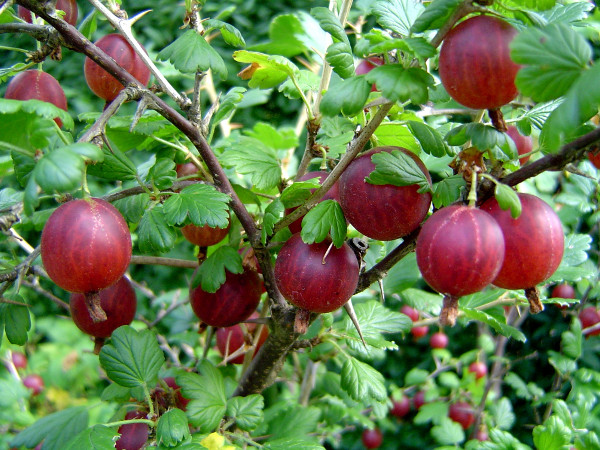 CZOSNEK NIEDŹWIEDZI
Jest tak samo zdrowy jak czosnek pospolity. Jego listki można dodać do sałatki lub serka.
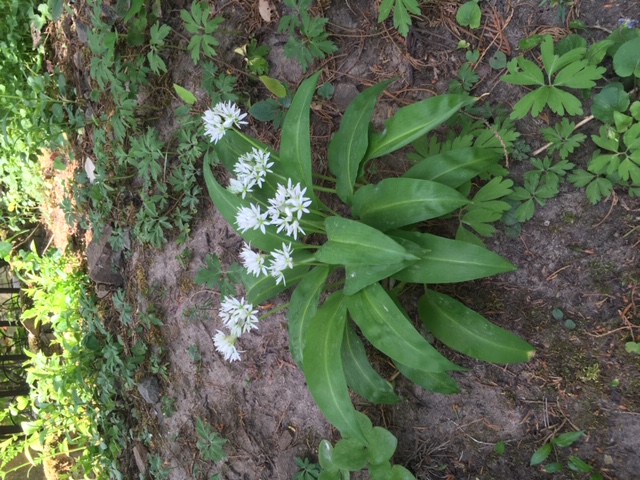 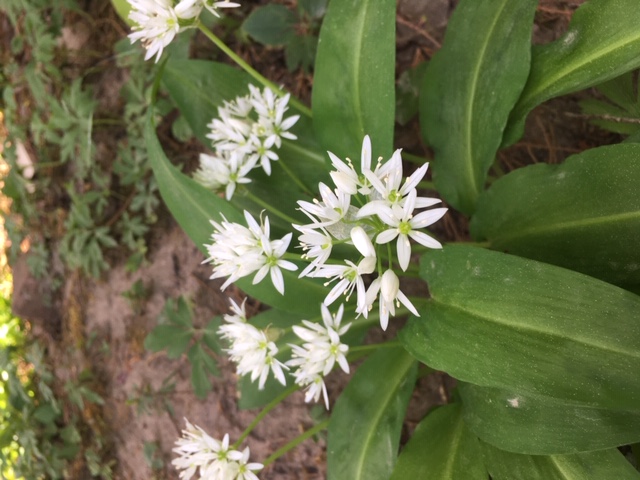 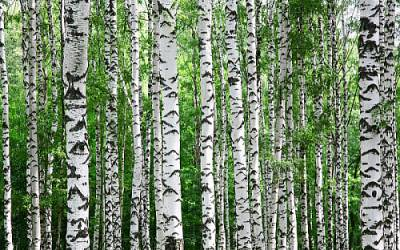 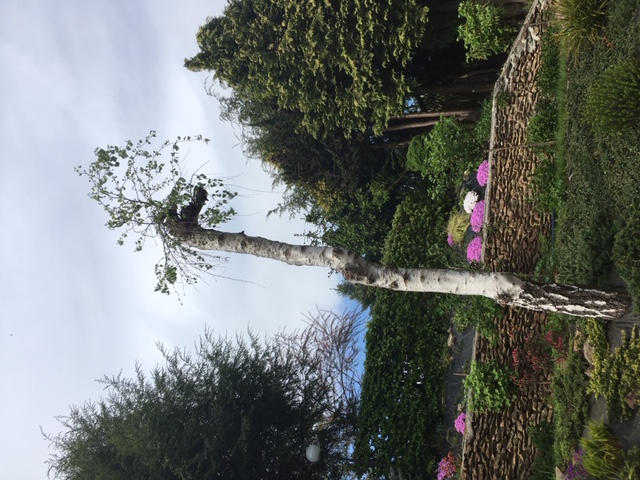 BRZOZA
To drzewo ma biało – czarną korę. Wygląda jak zebra.
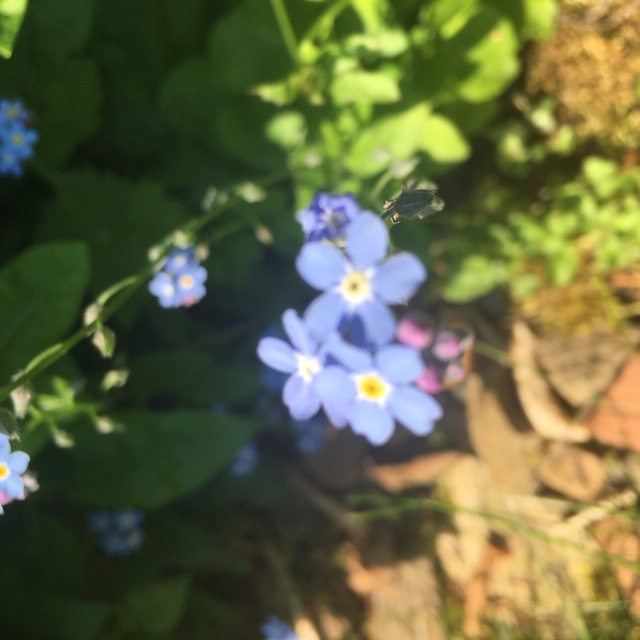 Niezapominajka
Dzięki niej dzisiaj niczego nie zapomnimy. A co zapamiętaliśmy zaraz sprawdzimy.
Dla dzieci młodszych
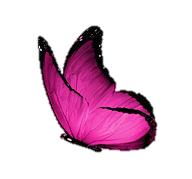 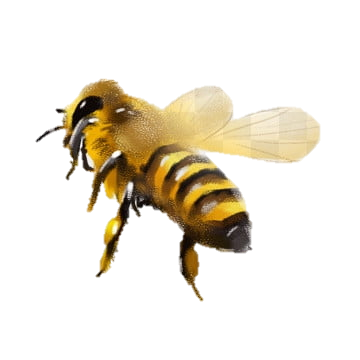 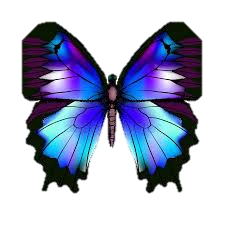 Jakiego koloru kwiaty rosły w ogrodzie?
Jakie owady przyleciały do ogrodu?
Kto kichnął Apsik?
Jakie pyszne owoce chciał zjeść ślimak?
Jakie zwierzę przypomina kora brzozy?
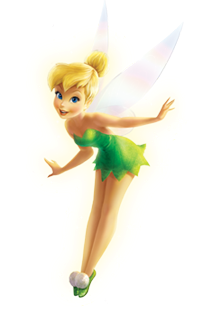 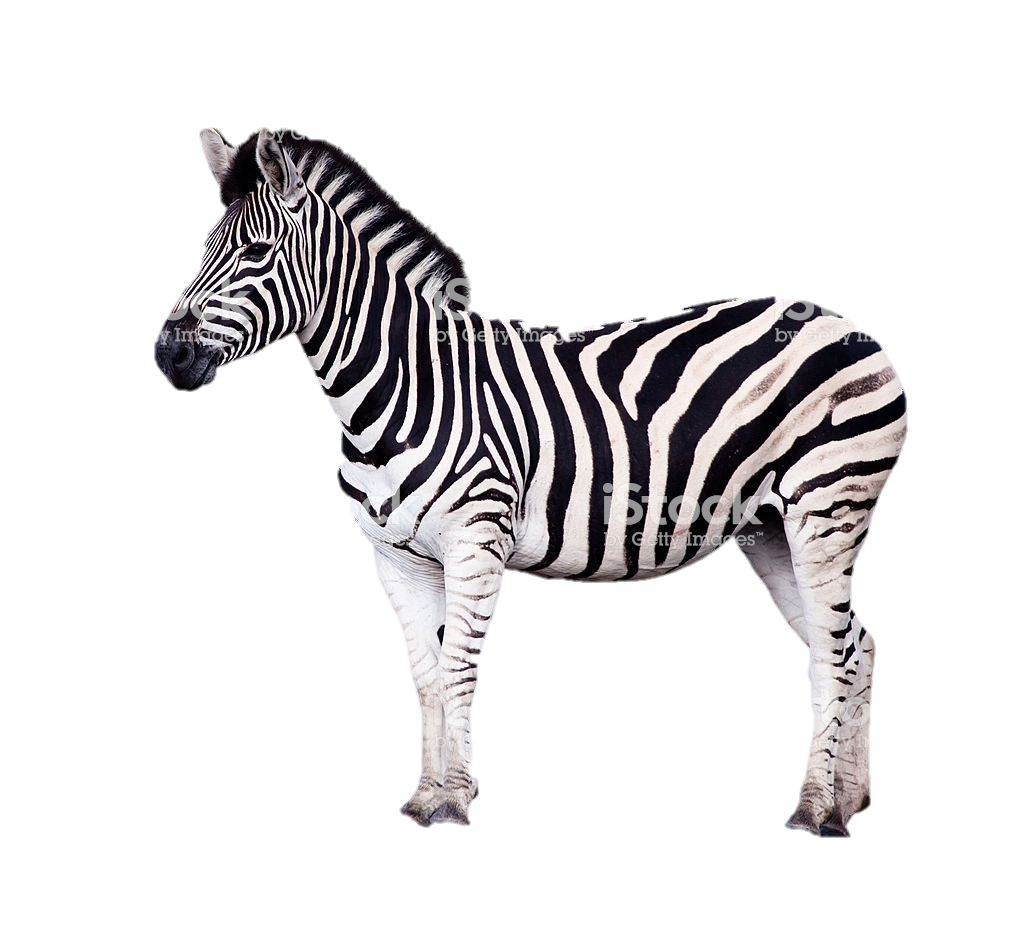 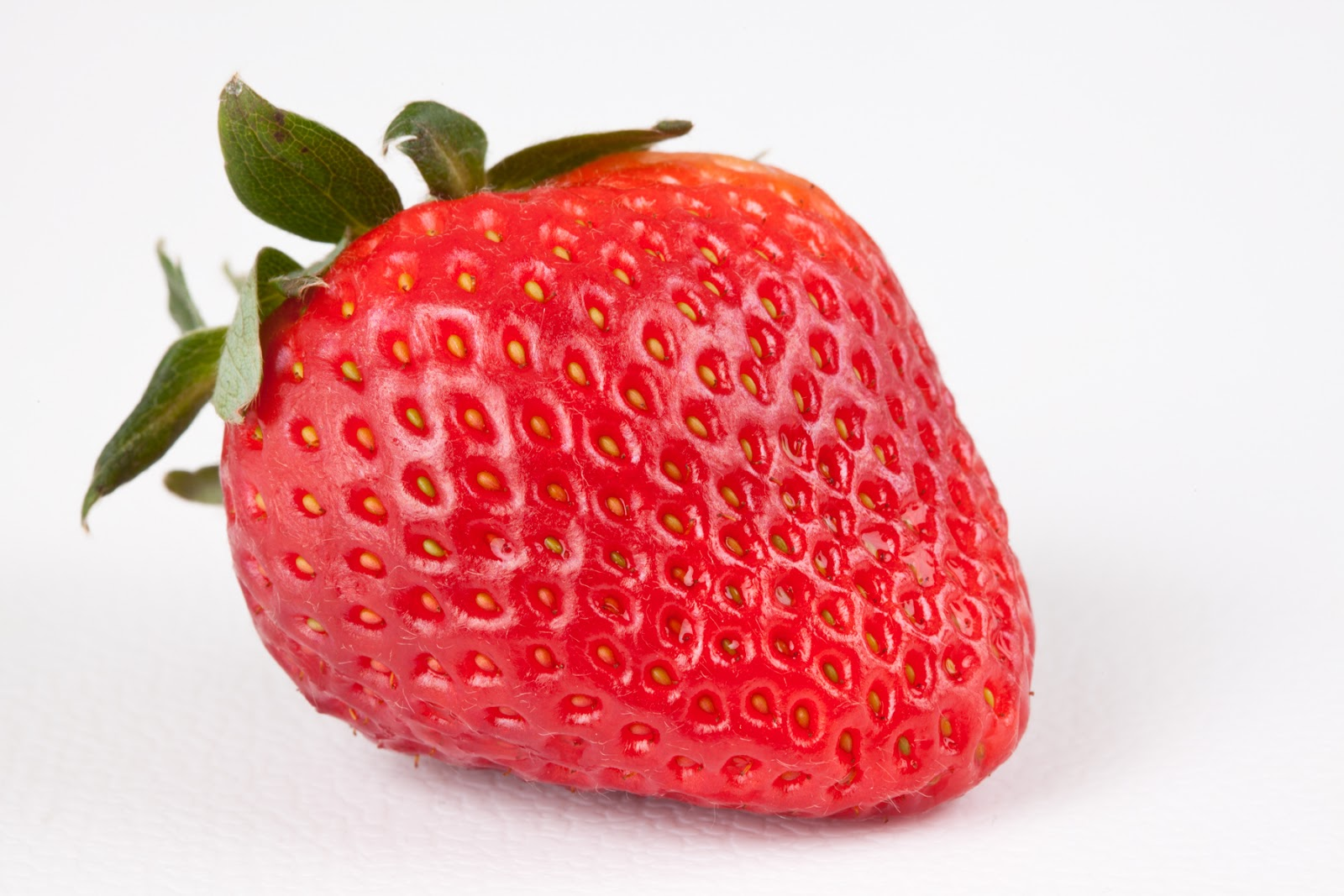 Wersja dla dzieci starszych
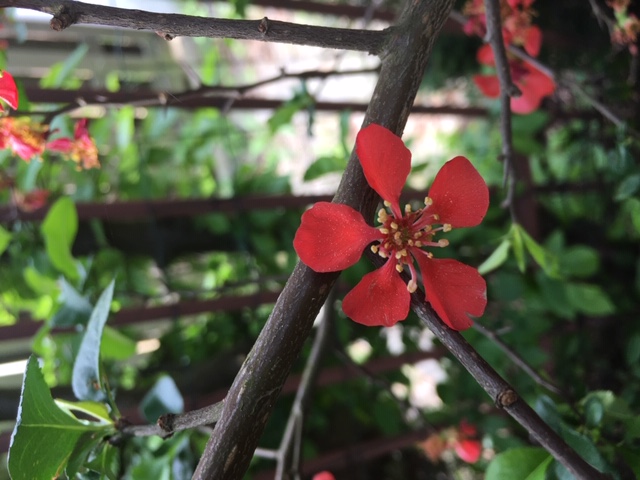 Jakie kwiaty można spotkać na łące i w ogrodzie?
Z którego kwiatu można zrobić syrop?
Jakie owady przyleciały na kolorowe pierwiosnki?
Kto przyleciał powąchać konwalie?
Który owoc jest kwaśny nawet kiedy dojrzeje?
Jaką część czosnku niedźwiedziego można dodać do sałatki?
Jak nazywa się drzewo podobne do zebry?
Za wspólną zabawę dziękuje
Pani Dorota